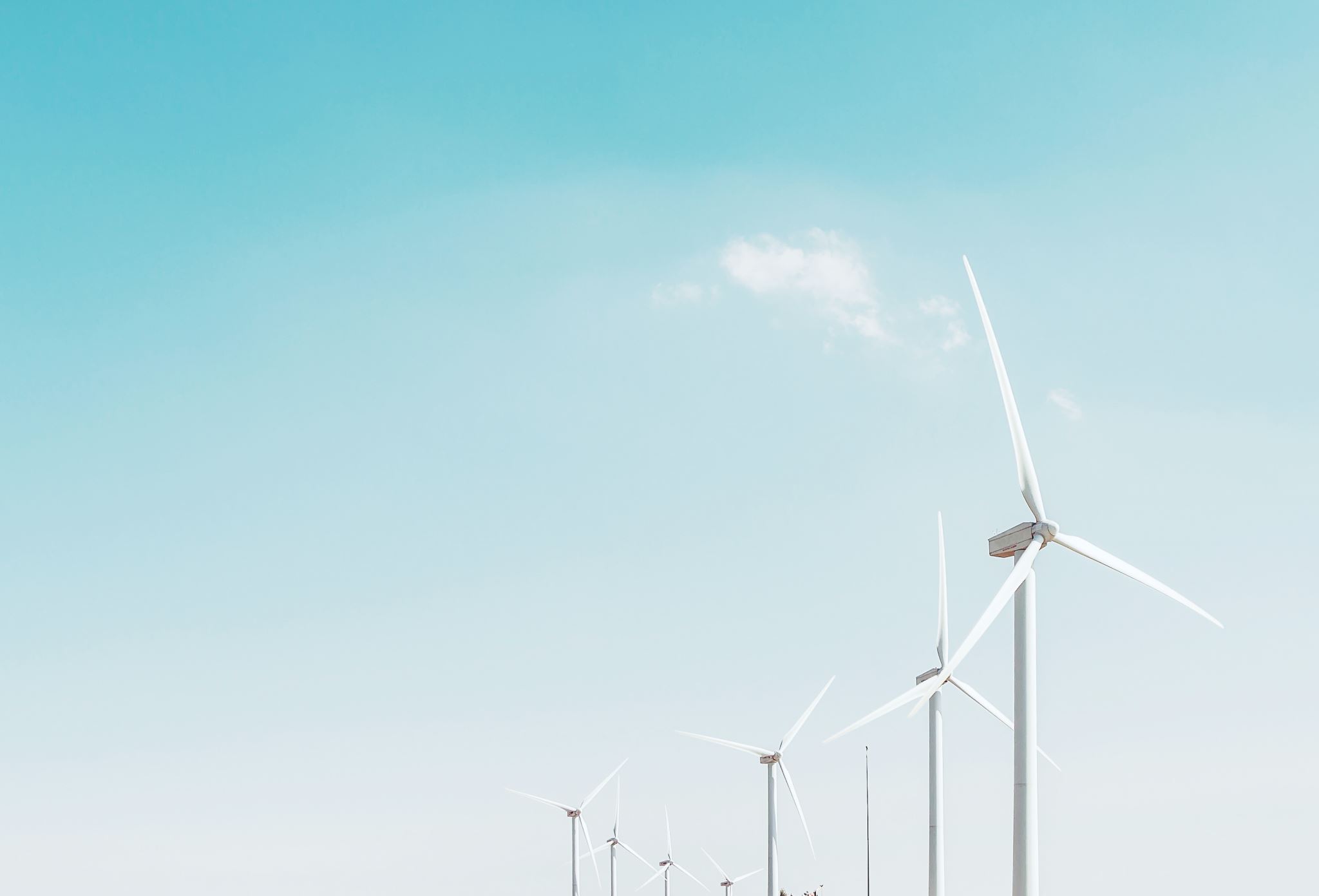 SPOTKANIE INFORMACYJNE DLA MIESZKAŃCÓW GMINY POWIDZ W ZAKRESIE MONTAŻU ODNAWIALNYCH ŹRÓDEŁ ENERGII NA TERENIE GMINY
Planowane pozyskanie dofinansowania ze środków europejskich w perspektywie finansowej 2021-2027, WIELKOPOLSKA WSCHODNIA Priorytet 10 Sprawiedliwa transformacja Wielkopolski Wschodniej Działanie 10.06 Przybliżenie Wielkopolski Wschodniej do osiągnięcia neutralności klimatycznej.
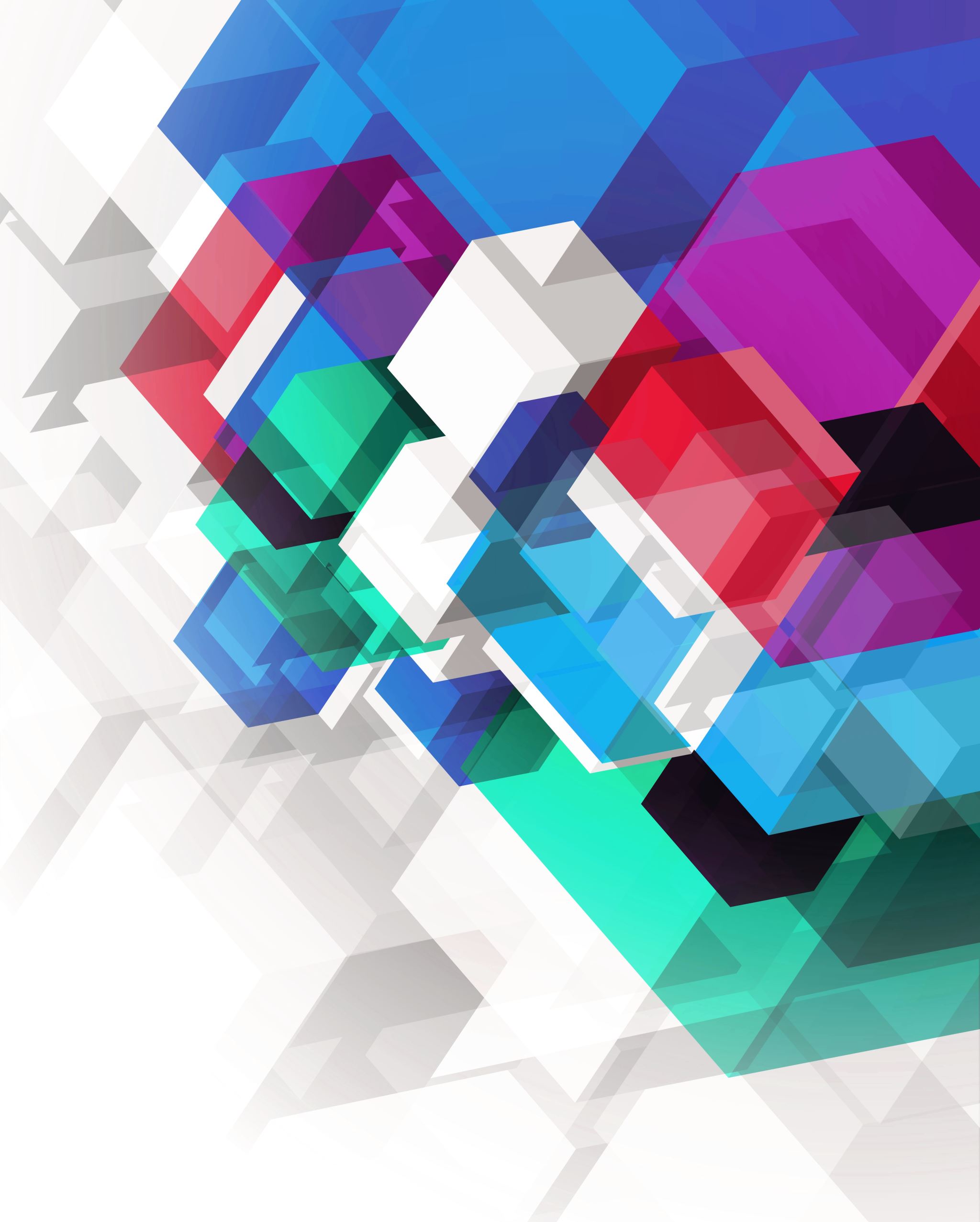 O DOFINANSOWANIU:- do 70% dofinansowania dla instalacji OZE,- brak opodatkowania mieszkańców,- termin składania pierwsza połowa 2024r.- w przypadku powodzenia i uzyskania dotacji realizacja zadania to rok 2025/2027  - prosimy o współpracę i szybkość reakcji na informacje i wytyczne UG- zastrzegamy sobie możliwość zmiany wielkości/mocy instalacji- wszelkie prace dostosowawcze wykonujemy dopiero po podpisaniu umowy właściwej z UG i po podpisaniu umowy z wykonawcą- akceptacja rozwiązań wybranych w przetargu brak możliwości dużego zakresu indywidualności- możliwość skorzystania więcej niż z jednego źródła OZE- wszystkie instalacje na tym samym standardzie
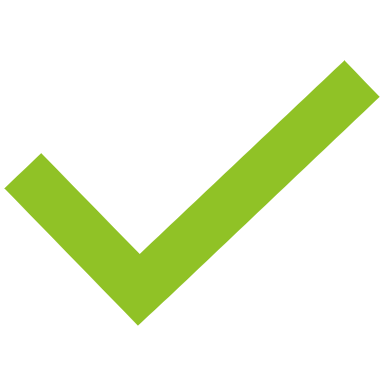 WARUNKI UDZIAŁU W PROGRAMIE:- posiadanie własnego opracowania technicznego, które następnie należy przekazać bezpłatnie na potrzeby Gminy,- wizja lokalna – analiza techniczna możliwości montażu źródła OZE, pozytywna weryfikacja techniczna,- uregulowana sytuacja prawna budynku na którym mają być wykonane instalacje OZE,- uregulowane kwestie podatkowe i śmieciowe na nieruchomości na której ma być umieszczona instalacja,- brak prowadzonej działalności gospodarczej w budynku objętym dotacją- podpisanie wszelkich umów, regulaminów i deklaracji oraz innych niezbędnych dokumentów do realizacji zadania- w przypadku montażu pompy ciepła wszelkie źródła grzewcze poniżej 5 klasy muszą zostać usunięte
WKŁAD WŁASNY UCZESTNIKA PROJEKTU:ETAP 1 – przystąpienie do projektu- weryfikacja techniczna obiektu ETAP I: 250 zł brutto za każde źródło OZE, w przypadku kilku źródeł na tym samym adresie każde następne to koszt 150 zł brutto.1 OZE = 250 zł               	2 OZE = 400 zł3 OZE = 550 zł        		4 OZE = 700 zł W PRZYPADKU WERYFIKACJI TECHNICZNEJ KOSZT WIZJI LOKALNEJ JEST BEZZWROTNY BEZ WZGLĘDU NA REZULTAT POZYSKANIA DOTACJI PRZEZ GMINĘ.	W przypadku braku możliwości technicznych montażu zostanie zwrócona kwota pomniejszona o 50 zł za każde źródło które ma brak możliwości technicznych montażu na podstawie paragonu fiskalnego
WKŁAD WŁASNY UCZESTNIKA PROJEKTU:ETAP 2 – po pozyskaniu dotacji Zakup i bezpłatne przekazanie na potrzeby gminy opracowań technicznych poszczególnych instalacji OZE celem realizacji inwestycjiZestaw A – instalacja PV – 250 zł brutto                    W przypadku instalacji PV powyżej 6,38 kWp należy   		      doliczyć koszt uzgodnień p.poż w kwocie 250 zł brutto 		      dodatkowo do kosztów projektu. Zestaw B – instalacja PV wraz z magazynem energii – 350 zł bruttoZestaw C – instalacja pompy ciepła powietrznej – 350 zł bruttoZestaw D – instalacja pompy ciepła powietrznej wraz z instalacją PV - 	       400 zł bruttoZestaw E – instalacja pompy ciepła powietrznej wraz z instalacją PV 	  	      oraz magazynem energii – 500 zł bruttoZestaw F – instalacja kotła na pellet – 300 zł bruttoZestaw G – instalacja kolektorów słonecznych – 200 zł bruttoZestaw H – instalacja kotła na pellet wraz z instalacją kolektorów 	  	       słonecznych – 450 zł brutto- indywidualne przeróbki techniczne w budynku zgodnie w wytycznymi po wizjach technicznych oraz wytycznych Wykonawcy
DOFINANSOWANIEM NIE BĘDĄ OBJĘTE:- hotele i pensjonaty- działalności gospodarcze i rolnicze- organizacje pożytku publicznego- magazyny energii do istniejących instalacji- budynki nie odebrane i nie oddane do użytku- osoby zalegające z podatkami i innymi opłatami wobec Gminy- osoby wynajmujące lub nie będące właścicielem nieruchomości- nieruchomości które nie posiadają ubezpieczenia- nieruchomości które nie posiadają aktualnego przeglądu instalacji elektrycznej i innych zgodnie z art. 62. Ustawy z dnia 7 lipca 1994 r. – Prawo budowlane (Dz.U. nr 106 z 2000 r. poz. 1126 z późniejszymi zmianami)- budynki które nie przejdą pozytywnej weryfikacji technicznej- osoby które nie podpiszą umowy z UG- osoby które nie usuną istniejących źródeł ciepła poniżej klasy 5- osoby i lokalizacje które nie mają wykazanego zapotrzebowania na energię elektryczną lub termiczną tzn. za małe zużycia itp..
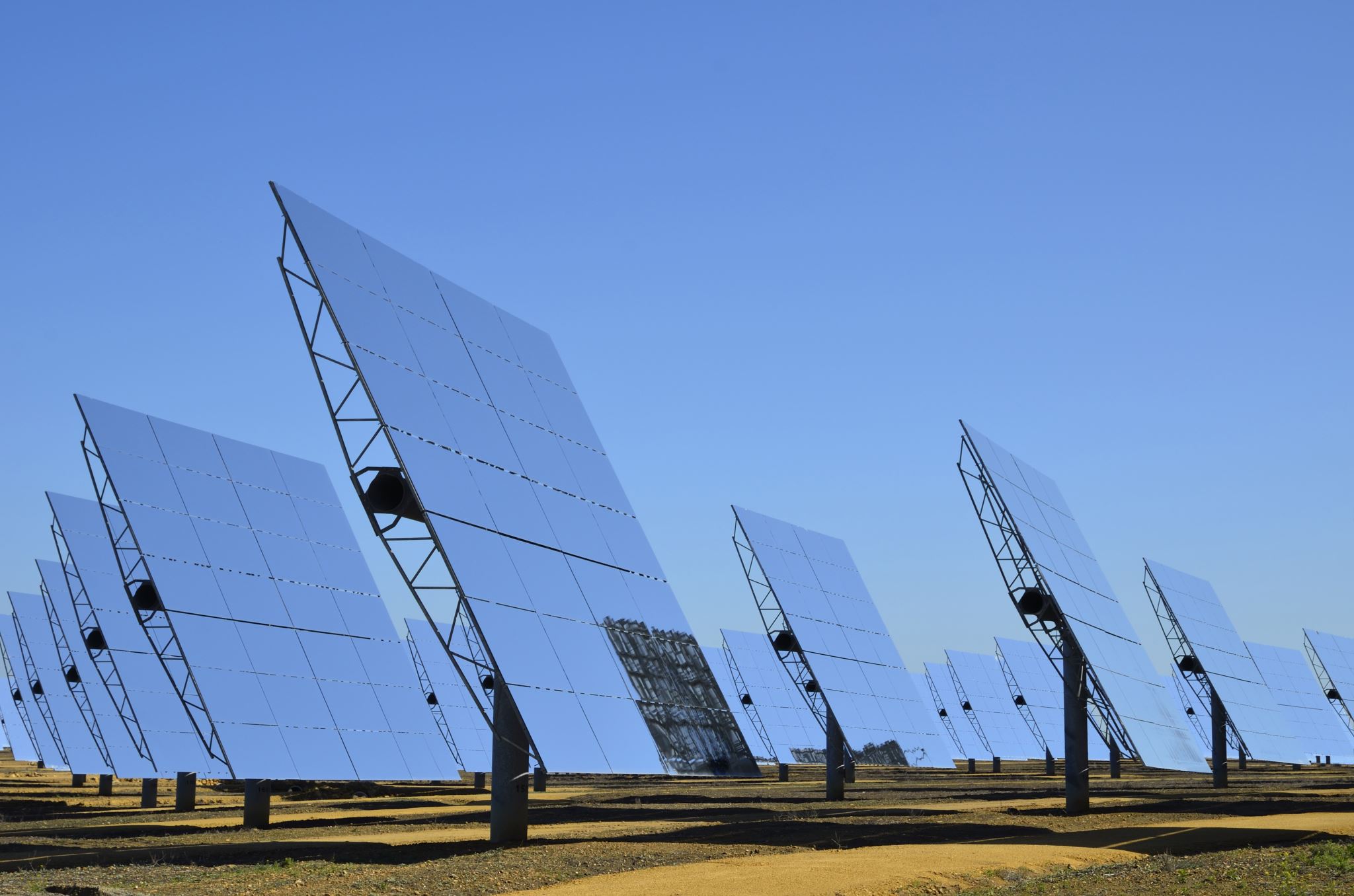 ORIENTACYJNE CENY ZESTAWÓW INSTALACJI OZE Z PODZIAŁEM NA POSZCZEGÓLNE TYPY:
Panele fotowoltaiczne cena netto
	
				– 1 kW = 7 000 zł

– 1 kW kwota do zapłaty po dotacji = 2 100 zł	 – 1 kW kwota VAT do zapłaty = 560 zł

Instalacja w systemie otwartym z wpięciem do sieci na nowych zasadach, przyznawana na podstawie zużycia energii za rok wstecz. Beneficjent musi przedstawić zużycie energii elektrycznej.
Instalacje będą wykonane z inwerterami hybrydowymi

Przykład cenowy: symulacja orientacyjna ostateczna cena będzie podana po rozstrzygnięciu postępowania przetargowego 
Instalacja PV o mocy:				   5 kWp
Cena za 1 kWp netto:				  7 000 zł
Suma instalacji:					35 000 zł
VAT od Instalacji 8%:				  2 800 zł
Urządzenie po dofinansowaniu: 		 	10 500 zł
Suma do zapłaty wkład i Vat:		  	13 300 zł
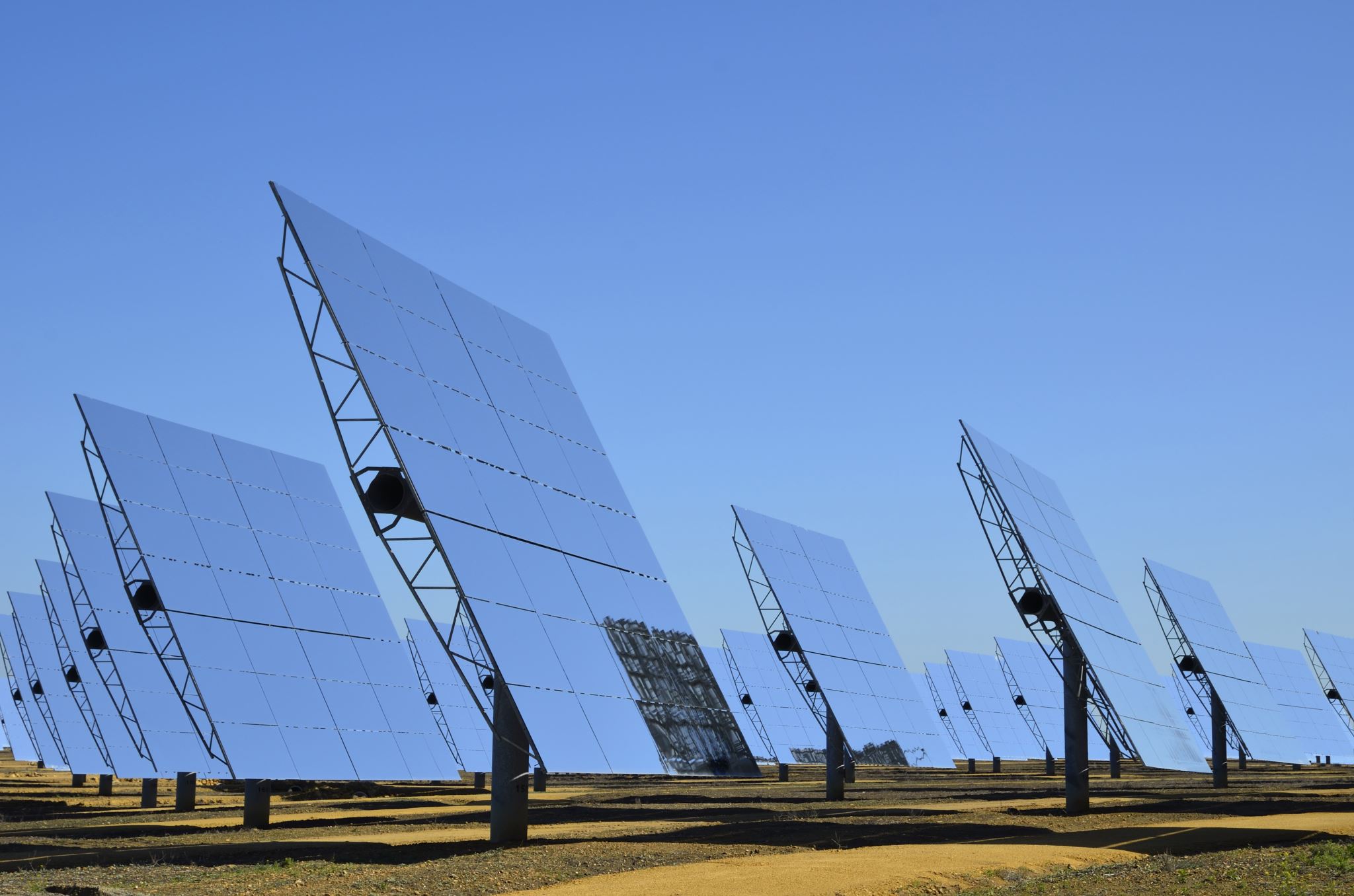 ORIENTACYJNE CENY ZESTAWÓW INSTALACJI OZE Z PODZIAŁEM NA POSZCZEGÓLNE TYPY:
Magazyn energii cena netto
	




Każdy magazyn będzie wyposażony w inteligentny system zarządzania energią 

Przykład cenowy: symulacja orientacyjna ostateczna cena będzie podana po rozstrzygnięciu postępowania przetargowego
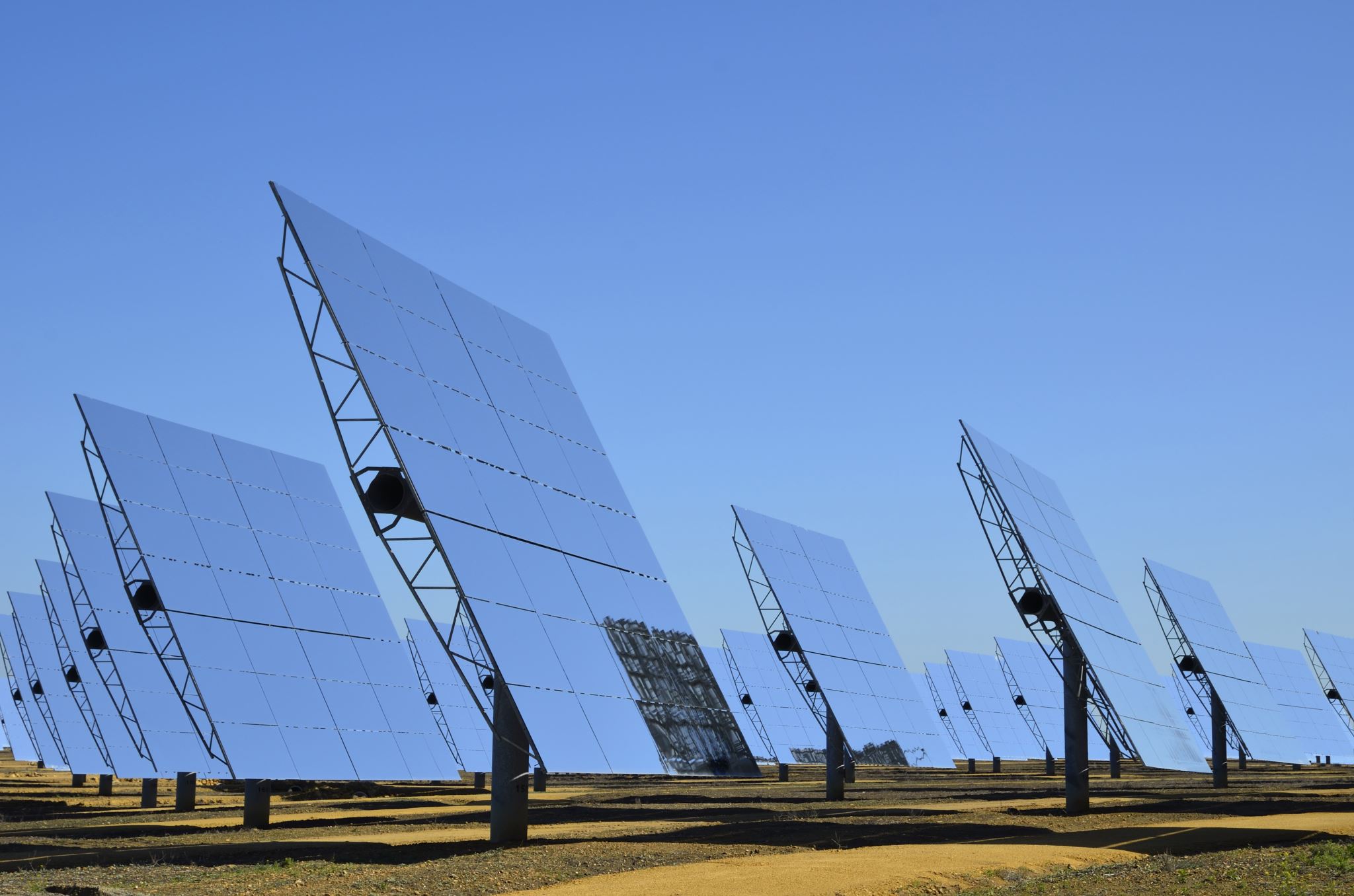 ORIENTACYJNE CENY ZESTAWÓW INSTALACJI OZE Z PODZIAŁEM NA POSZCZEGÓLNE TYPY:
Kolektory słoneczne do ciepłej wody użytkowej cena netto
	






Przykład cenowy: symulacja orientacyjna ostateczna cena będzie podana po rozstrzygnięciu postępowania przetargowego
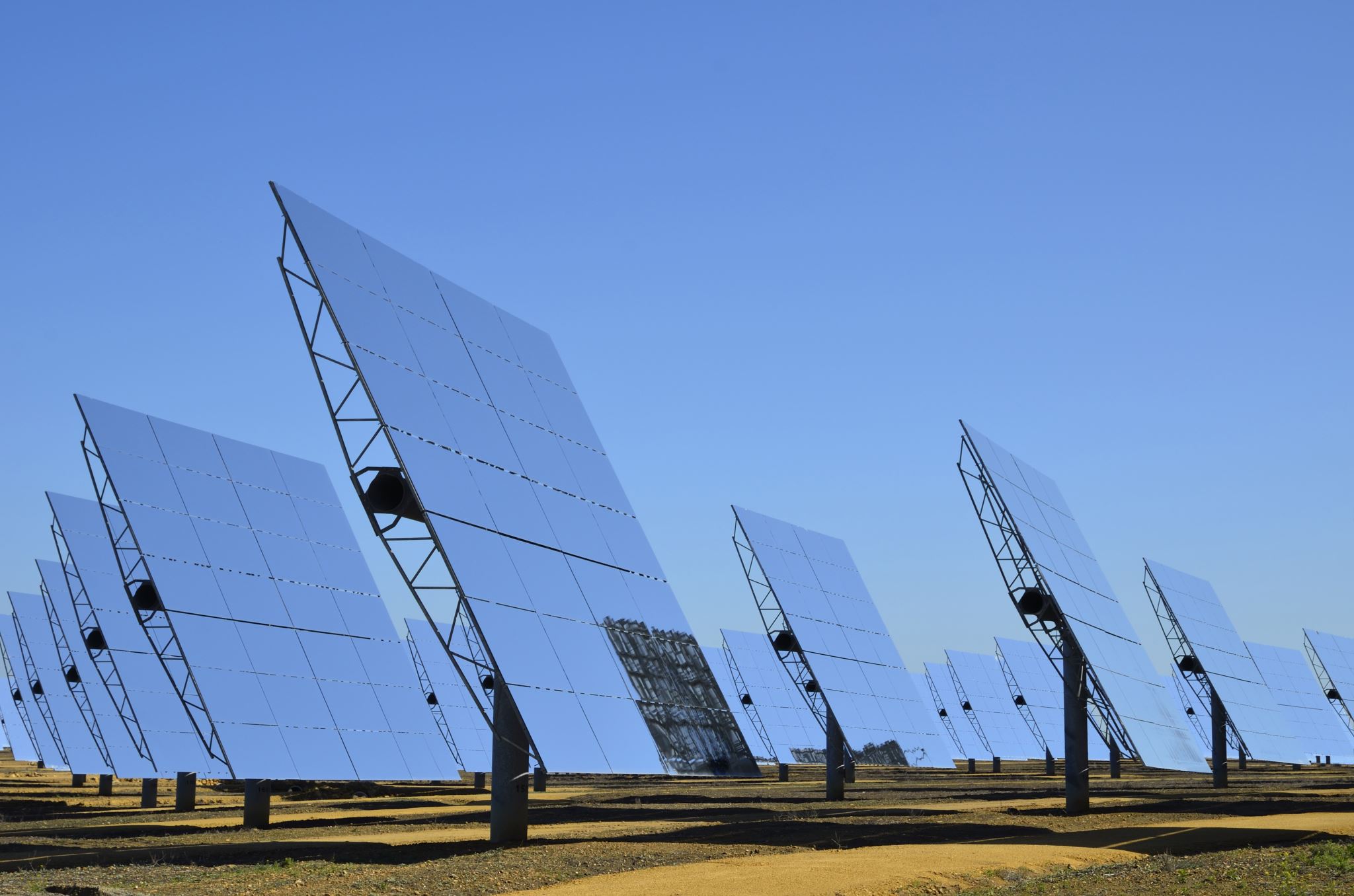 ORIENTACYJNE CENY ZESTAWÓW INSTALACJI OZE Z PODZIAŁEM NA POSZCZEGÓLNE TYPY:
Kotły pelletowe do ogrzewania budynków mieszkalnych cena netto
	





Instalacje będą dopasowane indywidualnie do każdego budynku, będą posiadać bufor ciepła lub wymiennik jak i zbiorniki na cwu.
Przykład cenowy: symulacja orientacyjna ostateczna cena będzie podana po rozstrzygnięciu postępowania przetargowego
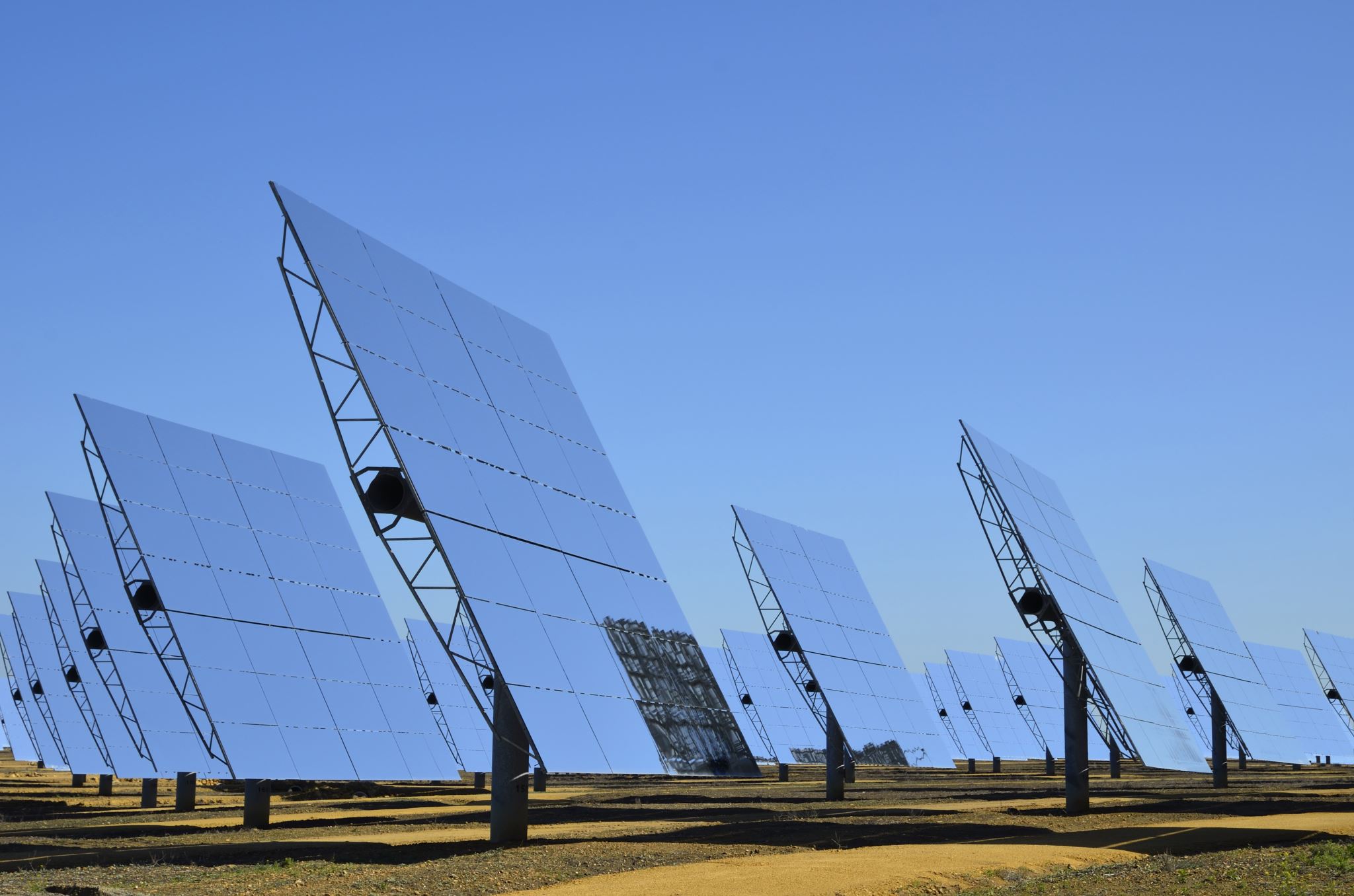 ORIENTACYJNE CENY ZESTAWÓW INSTALACJI OZE Z PODZIAŁEM NA POSZCZEGÓLNE TYPY:
Pompy ciepła powietrzne typu monoblok do ogrzewania budynków mieszkalnych cena netto
	





Instalacje będą dopasowane indywidualnie do każdego budynku, będą posiadać bufor ciepła jak i zbiorniki na cwu.
Każda pompa wyposażona będzie w grzałkę elektryczna jako zabezpieczenie przed awarią lub ewentualne wspomaganie ogrzewania.
Każda pompa będzie zintegrowana z pracą instalacji fotowoltaicznej
Przykład cenowy: symulacja orientacyjna ostateczna cena będzie podana po rozstrzygnięciu postępowania przetargowego
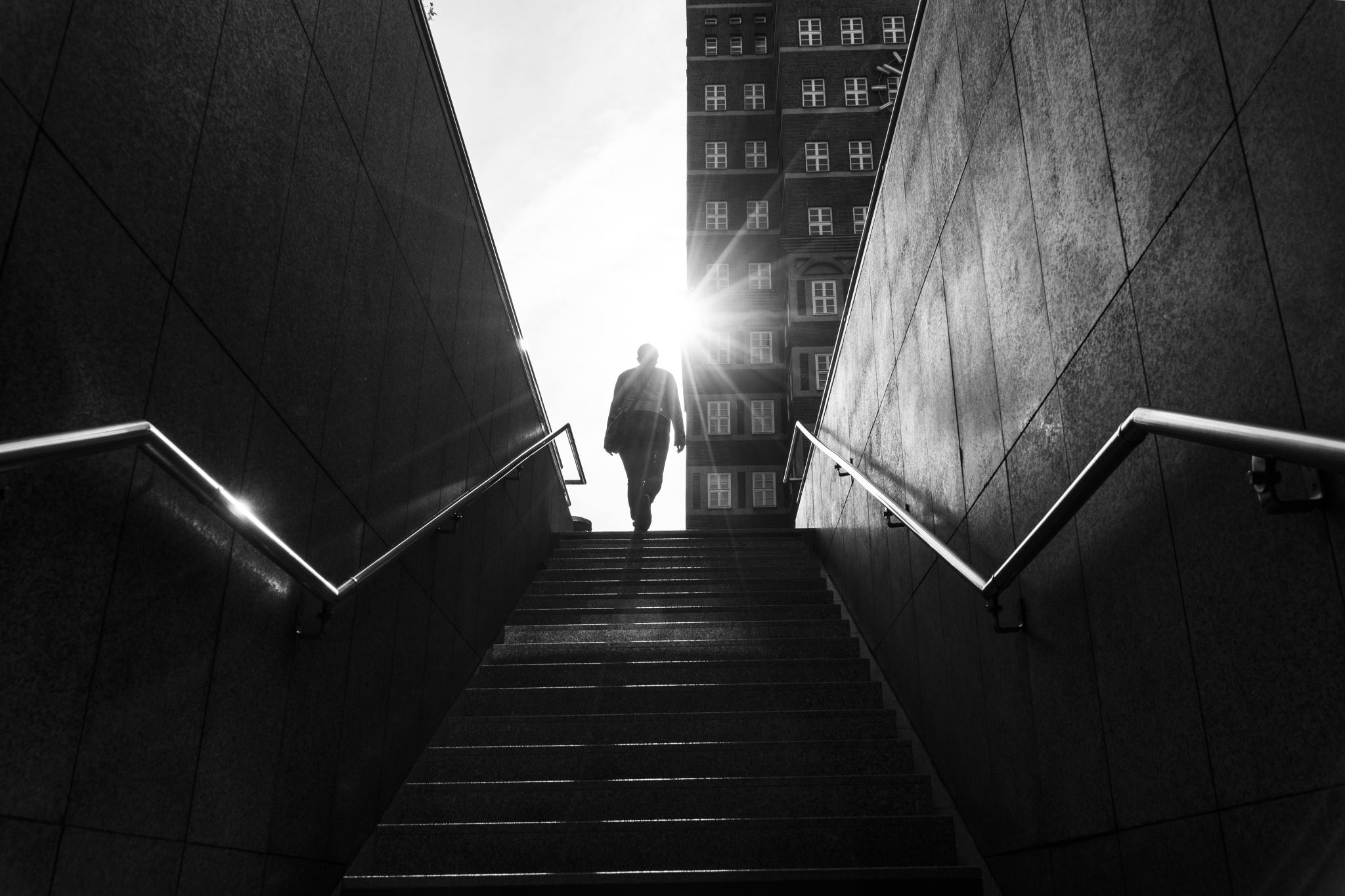 Informacje ważne !!!
wykonane opracowanie techniczne zostanie przekazane przez Beneficjenta bezpłatnie dla Gminy na potrzeby dalszej realizacji projektu
wykonane opracowania techniczne są poglądowe i mogą ulec zmianie ilości oraz mocy w czasie realizacji projektu ze względu na długi czas procedur wnioskowo-przetargowych
opracowanie techniczne jest niezbędne do przystąpienia o dofinansowanie.   W przypadku gdyby nie udało się pozyskać dofinansowania przez Gminę koszt związany z dokumentacją przepada ( nie podlega zwrotowi ).
W przypadku rezygnacji Beneficjenta z udziału w projekcie nie ma możliwości zwrotu kosztów związanych z wykonaniem opracowań technicznych
Podczas wizji lokalnych zostaną przekazane informacje związane z koniecznością wykonania prac dodatkowych niezbędnych do montażu urządzeń, które to prace będą po stronie Użytkownika. 
      Wskazany zakres prac należy ostatecznie ustalić z Wykonawcą inwestycji
Ostateczna lokalizacja jak i możliwości techniczne montażu urządzeń leżą po stronie Wykonawcy
Na etapie prac inwentaryzacyjnych zastosowane są uśrednione wymiary urządzeń obecnie dostępne na rynku
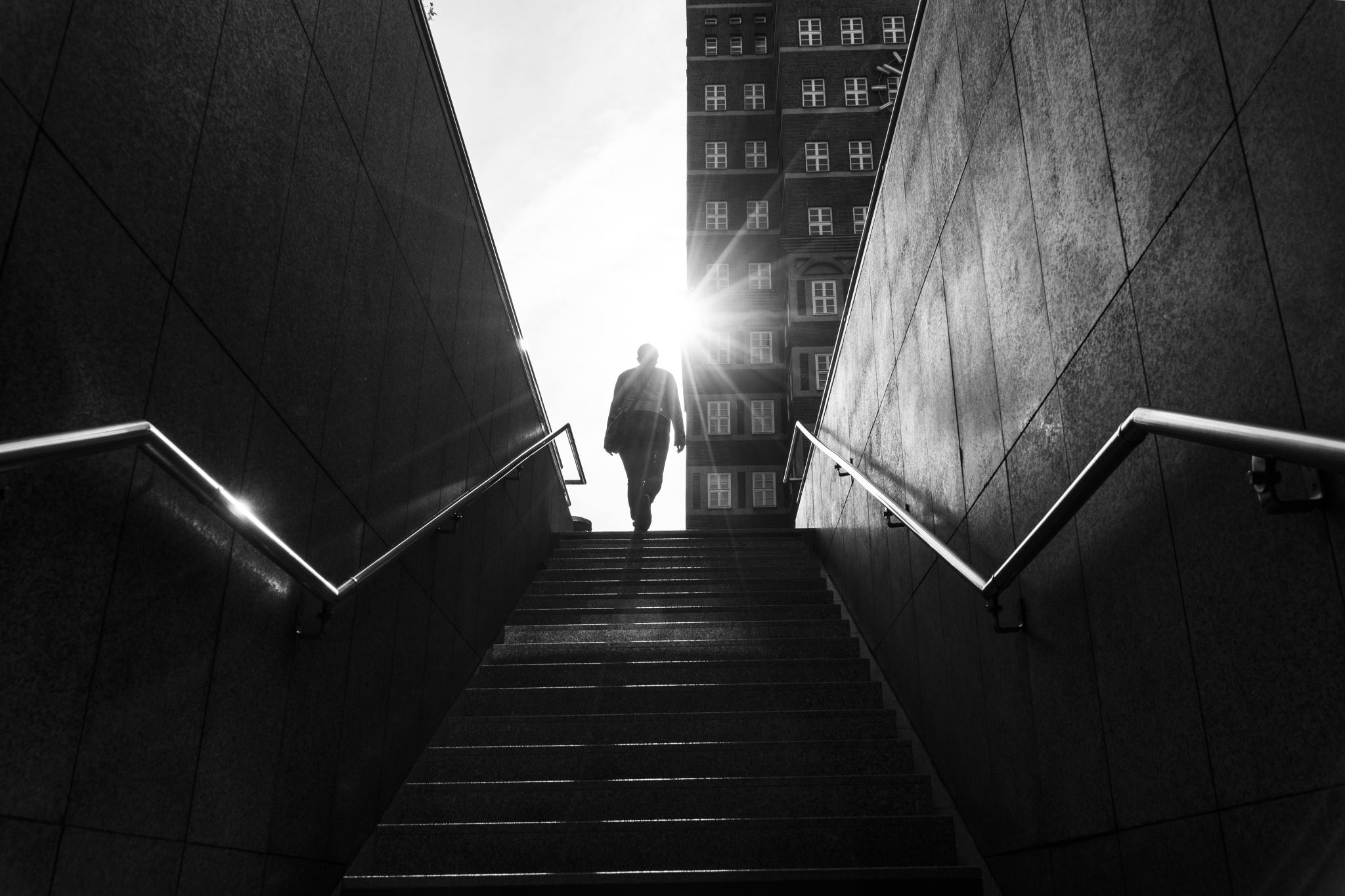 Informacje ważne !!!
PODPISYWANIE UMÓW ODBĘDZIE SIĘ 26.02.2024 W GODZINACH 9 – 17.30
budynek DOMU KULTURY w POWIDZU

PŁATNOŚCI MOŻNA DOKONAĆ GOTÓWKĄ LUB KARTĄ

BEZWZGLĘDNIE NALEŻY ZACHOWAĆ PARAGON GDYŻ JEST ON PODSTAWĄ DO ZWROTU GOTÓWKI W PRZYPADKU BRAKU MOŻLIWOŚCI TECHNICZNYCH, ZWROT TAKI ODBĘDZIE SIĘ NA WSKAZANE KONTO

OD DNIA 28.02.24 R. ROZPOCZYNAJĄ SIĘ WIZJE LOKALNE W TERENIE W GODZINACH 8.00 – 20.00
OSOBY DOKONUJĘCE WIZJI BĘDĄ POSIADAĆ UPRAWNIENIA PISEMNE OD WÓJTA GMINY
PODCZAS WIZJI NIE BĘDZIE POBIERANE ŻADNE WYNAGRODZENIE
INFORMACJA ODNOŚNIE WIZJI BĘDZIE DOKONYWANA TELEFONICZNIE LUB SMSOWO